ARCO TEMPORALE DI RIFERIMENTO754 a.C. – 565 d.C. 476 d.C. = Fine dell’impero romano   d’Occidente 1453 d.C. = Fine dell’impero romano d’Oriente
PERIODIZZAZIONE DI DIRITTO PUBBLICO 754 – 509 a.C.: MONARCHIA 509 – 23 a.C.: REPUBBLICA 23 a.C. – 235 d.C.: PRINCIPATO 235 d.C. – 565 d.C.: DOMINATO
PERIODIZZAZIONE DI DIRITTO PRIVATO 754 – 242 a.C.: DIRITTO ARCAICO (450: XII TAVOLE) 242 a.C. – 23 a.C.: DIRITTO PRECLASSICO 23 a.C. – 235 d.C.: DIRITTO CLASSICO 235 d.C. – 565 d.C.: DIRITTO POSTCLASSICO
FONTI DEL DIRITTO
in senso materiale (es. il Parlamento)
					           /
		    DI PRODUZIONE				
		  /			 	  \
		/			 	   	\ in senso formale (es. la legge) 
FONTI
		 \	  		
	DI COGNIZIONE (es. la Gazzetta Ufficiale)
TIPI DI ORDINAMENTI
A) CHIUSI: legislativi (es.: diritto romano postclassico; 										ordinamento italiano attuale)
 							consuetudinari
				 		  /  (es.: diritto romano arcaico)
				  		/
	B) APERTI o CASISTICI:   ___  giudiziali
							(es.: common law)
					    \
						  \
						giurisprudenziali
						(es.: diritto romano  classico)
FONTI DI PRODUZIONE DEL DIRITTO IN ITALIA
DISPOSIZIONI SULLA LEGGE IN GENERALE (preleggi al codice civile 1942)
CAPO I 
Delle fonti del diritto
Art. 1 Indicazione delle fonti
Sono fonti del diritto:
1) le leggi;
2) i regolamenti;
3) ((*) Abrogato ad opera del d. lgs. lgt. 23 novembre 1944, n. 369. Il precedente testo recava la dicitura: "3) le norme corporative".)
4) gli usi.

+ COSTITUZIONE (1948) E LEGGI COSTITUZIONALI + FONTI EUROPEE + …
FONTI DI PRODUZIONE DEL DIRITTO ROMANO
Istituzioni di Gaio I,2 (II sec. d.C.): Gli ordinamenti giuridici del popolo romano sono costituiti da leggi, plebisciti, senatoconsulti, costituzioni dei principi, editti dei magistrati competenti, responsi dei giuristi. 

(Constant autem iura populi romani ex legibus, plebiscitis, senatoconsultis, constitutionibus principum edictis eorum qui ius edicendi habent, responsis prudentium).
DIRITTO ARCAICO (754 – 242 a.C.)
Esiste solo il ius civile (ius Quiritium), diritto rigido e formalistico, utilizzabile solo dai cittadini romani, che trae fonte da:
	a) Mores maiorum + interpretatio dei Pontefici (agere, cavére, respondére)
	b) Legge delle XII Tavole (451-450 a.C.) 
	c) Leges (publicae o rogatae) + plebisciti (equiparati alle leggi nel 286 a.C.)

Si applica il processo delle legis actiones.
367 a.C. creazione del pretore urbano
Riprodu-zionedellaprima Tavola
DIRITTO PRECLASSICO (242 a.C. – 23 a.C.)
Al ius civile si affianca il ius honorarium creato dai pretori:
 
PRETORE URBANO: 367 a.C. (ha iurisdictio tra cittadini)

PRETORE PEREGRINO 242 (ha iurisdictio tra cittadini e stranieri o tra stranieri)

Nasce il processo formulare (per formulas).
FIDES BONA
La fides bona è il più importante criterio normativo per l’individuazione delle regole da applicarsi ai nuovi rapporti: è la fides del bonus vir (=uomo di media correttezza), cioè la correttezza standard che le persone di ordinaria diligenza usano nei loro rapporti, la fedeltà alla parola data e la persuasione che occorre comportarsi correttamente e lealmente.
IUS GENTIUM
Tutti i nuovi rapporti ebbero nella buona fede la norma che fondava il vincolo e misurava la responsabilità; essi vennero a costituire il ius gentium, (diritto delle genti), quel complesso di norme e istituti utilizzabili sia dai romani che dagli stranieri.
Nel ius gentium i giuristi fecero rientrare anche gli istituti meno formali dell’antico ius civile, come la stipulatio. I vecchi istituti solenni costituiscono il ius civile strictum
Si ritiene che alla base del ius gentium ci sia un patrimonio giuridico di fondo comune a tutti i popoli
Istituzioni di Gaio I,1: Tutti i popoli retti da leggi e consuetudini, usano in parte un diritto loro proprio, in parte un diritto comune a tutti gli uomini: invero quel diritto che ciascun popolo stabilisce per sé è suo proprio e si chiama diritto civile (ius civile), come a dire proprio della città; mentre quello che una naturale ragione ha stabilito fra tutti gli uomini è osservato ugualmente da tutti i popoli e si chiama diritto delle genti (ius gentium), come a significare che di quel diritto tutte le genti si servono. Pertanto il popolo romano impiega, in parte un diritto proprio, in parte un diritto comune a tutti gli uomini.
EDITTO DEL PRETORE
DECRETUM = azione concessa per il singolo caso 

EDICTUM PERPETUUM = pubblicato all’inizio della carica, 
contiene tutti gli strumenti che il pretore concederà durante l’anno. 
È il programma dell’attività giurisdizionale.
 
EDICTUM REPENTINUM = strumento giurisdizionale aggiunto all’editto nel corso dell’anno

EDICTUM TRALATICIUM = gruppo di strumenti che si trasmettono da pretore a pretore
L'editto del pretore contiene:
a) azioni civili: per situazioni già tutelate con le legis actiones. Il pretore non può non inserirle nell’editto; 

b) azioni pretorie: precedute dalla clausola edittale, cioè dalla promessa; 

c) eccezioni: sono tutte pretorie; 

d) mezzi più di imperio che di giurisdizione: stipulazioni, missioni in possessione, restituzioni in integro, interdetti.
IUS CIVILE – IUS HONORARIUM
Distinzione basata sulle fonti di produzione.
I pretori sono strumento dei giuristi (come i Consoli sono strumento del Senato); il ius honorarium viva vox est iuris civilis, nei confronti del quale ha funzione:
a) adiutoria: dà una tutela più efficace 

b) integrativa: colma una lacuna
 
c) correttiva: elimina risultati iniqui
Digesto 1,1,7,pr.-1 (Papiniano Definizioni 2)
pr.: Il diritto civile è quello che proviene dalle leggi, dai plebisciti, dai senatoconsulti, dai decreti dei principi, dall’autorità dei giuristi. 
1: Il diritto pretorio è quello che fu introdotto dai pretori per ragioni di pubblica utilità allo scopo di migliorare, integrare e correggere il diritto civile. Esso viene anche definito onorario, così denominato in ragione della carica [“honor”] del pretore.
DIRITTO CLASSICO (23 a.C. – 235 d.C.)
All’antico ius civile e al ius honorarium si aggiunge il ius extraordinarium creato da:

SENATOCONSULTI, 
poi oratio principis in senatu habita
 
COSTITUZIONI IMPERIALI: 
1) editti (a carattere generale)
2) mandati (a carattere generale)
3) rescritti o epistole (a carattere particolare)
4) decreti (a carattere particolare = sentenze  emanate nel nuovo 					processo extra ordinem)

Nasce il processo della cognitio extra ordinem che si affianca a quello formulare.
ACCENTRAMENTO DELLE FONTI
Le fonti di produzione vanno lentamente accentrandosi nelle mani del Principe: 
la lex publica sparisce nel corso del I sec. d.C. 
l’editto del pretore viene “codificato” nel 130 d.C. su ordine dato da Adriano al giurista Salvio Giuliano.
Nel 212 l’editto di Caracalla estende la cittadinanza romana a tutti gli abitanti dell’Impero: è la fine del ius gentium.
IUS PUBLICE RESPONDENDI
Augusto si mostra rispettoso nei confronti della giurisprudenza e abbandona il progetto di codificazione che era stato di Cesare, tuttavia introduce il ius publice respondendi ex auctoritate principis: si tratta di un’ onorificenza che viene conferita ai giuristi di maggior fama e valore, la quale dava maggior vigore al responso. In questo modo Augusto non elimina l’interpretatio prudentium dal catalogo delle fonti, ma si garantisce un controllo su di essa, facendo considerare i responsi come una manifestazione mediata della volontà imperiale.
All’inizio del II sec. d.C. Adriano dispone che se tutti i giuristi muniti di ius respondendi sostengono una stessa soluzione, questa è vincolante per il giudice.
Verso la fine dell’epoca classica i giuristi sono diventati dei burocrati che lavorano nelle cancellerie dell’imperatore.
SABINIANI E PROCULEIANI
GIURISPRUDENZA TARDO CLASSICA
EMILIO PAPINIANO

GIULIO PAOLO

DOMIZIO ULPIANO
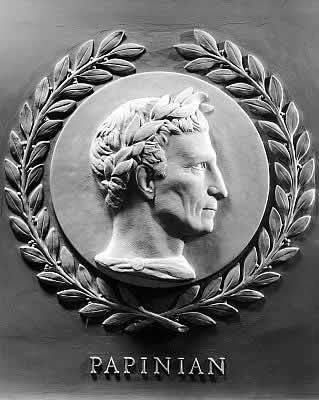 TIPI DI OPERE DELLA GIURISPRUDENZA CLASSICA
SISTEMATICA: 
libri ad Quintum Mucium
libri ad Sabinum
libri ad edictum
Digesta
 
CASISTICA: 
libri di responsa
libri di epistulae
libri di quaestiones

DIDATTICA
Institutiones
regulae
definitiones
 
MONOGRAFIE
DIRITTO POSTCLASSICO (235 d.C. – 565 d.C.)
Ormai fonti vive del diritto sono solo:
1) COSTITUZIONI IMPERIALI: ora chiamate leges e raccolte in codices.
2) CONSUETUDINE: osservanza generale, spontanea e costante per lungo tempo di un comportamento da parte di una collettività con l'opinio iuris atque necessitatis, cioè la convinzione di obbedire ad una norma giuridica. Vale solo quella secundum legem (ove non disponga alcuna costituzione imperiale), mai contra legem.

L’unico processo rimasto è quello della cognitio extra ordinem (quello formulare viene abolito anche formalmente da Costanzo e Costante nel 342 d.C.).
COMPILAZIONI di IURA e LEGES
Il materiale giuridico del passato resta in vita, perché senza di esso molte controversie non si sarebbero potute risolvere. 
Esso è ridotto alle antiche costituzioni imperiali (LEGES) e alle opere dei giuristi (IURA), considerate sintesi e veicolo del materiale giuridico del passato, visto nel suo insieme. 
Si cominciano a creare delle COMPILAZIONI che rispondono all’esigenza di rendere facilmente conoscibile, ridurre e semplificare radicalmente tutto il materiale che poteva essere utilizzato nella pratica dei processi
COMPILAZIONI DI IURA
Pauli Sententiae: opera elementare elaborata nell’ambiente delle scuole occidentali in epoca dioclezianea, in seguito più volte rimaneggiata, con l'aggiunta di altri materiali sia giurisprudenziali che legislativi, ma senza l'indicazione della loro provenienza.
Res cottidianae: parafrasi postclassica delle Istituzioni di Gaio (ma con notevoli varianti).
Fragmenta Augustodunensia: modesta e prolissa parafrasi delle Istituzioni di Gaio, opera di un maestro occidentale del V secolo. Rinvenuta ad Autun nel 1898.
Fragmenta Vaticana: opera frammentariamente conservata in un palinsesto scoperto nella biblioteca vaticana. Si tratta di squarci di antologie composte di frammenti di opere classiche di Papiniano, Paolo, Ulpiano, organizzati per argomenti, alle quali si aggiungono anche compilazioni imperiali.
COMPILAZIONI DI IURA
Mosaicarum et Romanarum legum collatio (lex Dei quam praecepit Dominus ad Moysen): tentava di mettere a confronto i principi romani – soprattutto nell’ambito penale e delle successioni – con quelli ebraici, per dimostrare come il diritto romano sarebbe derivato dalla legge mosaica. Contiene costituzioni e brani, variamente interpolati, di Gaio e dei maggiori giuristi severiani. 
Consultatio veteris cuiusdam iurisconsulti: raccolta di parere di un oscuro giurista provenzale del V secolo indirizzati ad un avvocato. Riproduce costituzioni imperiali e alcuni passi delle Pauli Sententiae. Manoscritto edito da Cuiacio e successivamente perduto.
Tituli ex corpore Ulpiani: manualetto elementare di diritto privato, rielaborazione di un precedente Liber singularis regularum della prima metà del IV secolo. Raccolta di massime ulpianee, disposte secondo l’ordine delle Istituzioni gaiane.
LEGGE DELLE CITAZIONI
All’epoca non vigeva il principio IURA NOVIT CURIA (= il tribunale conosce il diritto da applicare); erano le parti che dovevano portare a conoscenza del giudice il diritto di cui chiedevano l’applicazione. 
Si poneva allora il problema di stabilire dei criteri ufficiali per l’utilizzazione degli iura nei processi (recitatio) ed era  necessaria una regolamentazione per superare la naturale difformità di punti di vista tra i vari giuristi. 
La LEGGE DELLE CITAZIONI, emanata da Valentiniano III nel 426, restringeva le opere utilizzabili ai soli testi di Papiniano, Paolo, Ulpiano, Modestino e Gaio (e alle opere citate da questi, previa collazione del testo originale). In caso di discordanza di opinioni tra queste fonti, prevaleva l'opinione della maggioranza; in assenza di una maggioranza, prevaleva l'opinione di Papiniano e nel silenzio di Papiniano il giudice tornava libero di decidere discrezionalmente. 

“Tribunale dei morti presieduto da Papiniano”.
COMPILAZIONI DI LEGES
Codice Gregoriano: compilato in Oriente nel 291-292. Contiene solo rescritti che vanno dall’epoca di Settimio Severo (ma doveva risalire almeno fino ad Adriano) a quella di Diocleziano. Composto di almeno 15 libri che seguono l’ordine edittale, a loro volta divisi in titoli che raccolgono in ordine cronologico le costituzioni, ognuna delle quali contiene l’indicazione dell’imperatore che emana la legge e la data. Concerne prevalentemente il diritto privato.

Codice Ermogeniano: costituisce un aggiornamento del precedente e contiene solo rescritti di Diocleziano, emanati dopo la pubblicazione del Gregoriano. Diviso solo in titoli.
Codice Teodosiano
Prima compilazione ufficiale di costituzioni imperiali. 
Pubblicato a Costantinopoli nel 438 da Teodosio II; recepito in Occidente, entra in vigore l’anno successivo. Ricompone temporaneamente l'unità legislativa dell’impero. 
Viene attribuito valore ufficiale anche ai codici precedenti, mentre si toglie ogni efficacia alle costituzioni che non vi siano comprese.
Contiene costituzioni generali emanate da Costantino in poi, è diviso in 16 libri, articolati in titoli, ognuno introdotto da una rubrica. All'interno sono disposte in ordine cronologico le costituzioni, recanti un'inscriptio, che contiene il nome dell'imperatore legiferante e del collega nonché il destinatario, e una subscriptio indicante la data e il luogo di emissione.
Tratta soprattutto la materia del diritto pubblico.
LEGGI ROMANO-BARBARICHE
LEX ROMANA-WISIGOTORUM (Breviarium Alaricianum): emanata da Alarico II nel 506, ad uso dei cittadini romani dell'impero visigotico (i Visigoti occupavano la penisola iberica e la Francia occidentale). 
Tramanda numerosi passi delle Pauli Sententiae, il liber o epitome Gai (rifacimento postclassico, in due libri, delle Istituzioni di Gaio), un responso di Papiniano, nonché numerose costituzioni imperiali dei codici. Alle costituzioni e alle Sentenze di Paolo è aggiunta un'interpretatio, modesta parafrasi esplicativa forse ricavata da precedenti glosse scolastiche.
Ebbe una grande e duratura influenza anche dopo la fine del regno visigoto, in quanto fu recepito nel regno dei Franchi e utilizzato fino al XIII secolo.

LEX ROMANA BURGUNDIONUM: emanata da Gundobado, re dei Burgundi che occupano la Gallia orientale, nei primi anni del VI secolo. Anch’essa è solo ad uso dei cittadini romani.
Fonde il materiale in un codice unitario, diviso in 46 titoli. E’ una rielaborazione autonoma del materiale di provenienza romana.
 
EDITTO DI TEODORICO: pubblicato intorno al 500. Attribuito a Teodorico, re degli Ostrogoti, il quale si proponeva come un rappresentante dell’imperatore d’Oriente, perciò adottò il principio della territorialità, applicando le nuove norme a tutti i sudditi, romani e invasori. Per le materie non considerate si applicano però le leggi personali. Consta di 154 articoli tratti dai codici e dalle Pauli Sententiae.
CORPUS IURIS CIVILIS
PRIMO CODICE: 528-529
 
 DIGESTO O PANDETTE: 530-533. Raccolta di iura, ordinata in 50 libri.

2) ISTITUZIONI: 533. Manuale, diviso in 4 libri.

3) CODICE (secondo): 534. Raccolta di leges, divisa in 12 libri.

4) NOVELLE: leges emanate da Giustiniano dopo il secondo codice
PRIMO CODICE pubblicato nel 529
Sostituisce i vecchi codici e vietò di utilizzarli ancora, sotto pena di falso.
Di questa prima stesura c’è pervenuto solo una parte dell’indice tramite un papiro egiziano, nel quale è indicata ancora la legge delle citazioni: da ciò si deduce che Giustiniano non pensava ancora alla compilazione del Digesto. 
Dal confronto tra questo indice e il secondo codice si nota una profonda disarmonia tra i due.
QUINQUAGINTA DECISIONES
A partire dal 530 Giustiniano comincia a progettare una compilazione di iura e in questa prospettiva emanò una serie di provvedimenti diretti a risolvere alcune contraddizioni e problemi di fondo presenti delle fonti. Forniscono innanzitutto dei sicuri punti di riferimento per i pratici; inoltre alcune costituzioni servirono a impostare i lavori preparatori del Digesto.
DIGESTA O PANDECTAE 533(digerere)                   (pandekomai)
Nel 530 viene nominata una commissione di 16 membri, presieduti da Triboniano, incaricati di fare un’antologia sistematica di brani giurisprudenziali classici e autorizzati a fare aggiunte, modifiche, cancellazioni allo scopo di 
1) ABBREVIARE: 
2) ELIMINARE LE CONTROVERSIE
3) CANCELLARE ISTITUTI ESTINTI
4) ESTENDERE L’APPLICAZIONE DEI CASI
Il Digesto è composto di 50 libri, divisi in titoli con una rubrica che indica la materia trattata; all’interno di ciascun titolo sono contenuti brani di giuristi, dei quali si ricorda il nome e l’opera da cui è tratto il frammento.
Sono utilizzati 39 autori
La compilazione segue l’ordine sistematico dell’editto perpetuo e i temi trattati riguardano soprattutto il diritto privato
INSTITUTIONES 533
Manuale ufficiale per le scuole di diritto, ma aveva anche forza di legge.

Segue lo stesso ordine delle Istituzioni di Gaio

Sono composte con materiale tratto dalle Istituzioni gaiane, dalle Res cottidianae e dalle Istituzioni di Fiorentino, Marciano, Paolo e Ulpiano. Sono ricompresi anche passi opera dei compilatori, che espongono le riforme di Giustiniano e riassumono le sue costituzioni.
CODEX (REPETITAE PRAELECTIONIS) 534
Necessario sia per ricomprendervi l’abbondante legislazione degli anni immediatamente successivi al primo codice, sia per coordinare il codice col digesto.

12 libri (in ricordo delle 12 tavole), divisi in titoli
7 libri trattano di diritto privato.
La costituzione più antica è un rescritto di Adriano.
NOVELLAE
Giustiniano aveva programmato una raccolta ufficiale delle costituzioni emanate dopo il secondo codice, ma il proposito non fu mai attuato.
Vennero fatte delle raccolte private
Rivelano un mondo diverso da quello delle altre parti della compilazione. I testi sono più ampi e stilisticamente ridondanti, perché non hanno subito il processo di massimazione, essendo mancata una raccolta ufficiale
Nel 554 tutte le parti della compilazione entrano in vigore anche in Italia.

TUTTO CIO’ CHE NON ERA CONTENUTO NELLA COMPILAZIONE PERDEVA VALORE. Giustiniano non voleva che si facessero commenti alla sua opera perché voleva la certezza del diritto. 

Paradossalmente il Digesto è forse il libro che ha avuto più commenti.